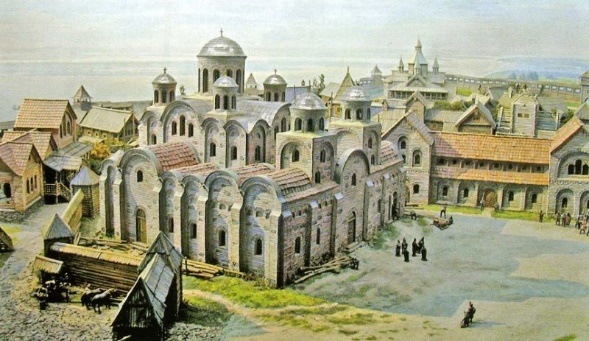 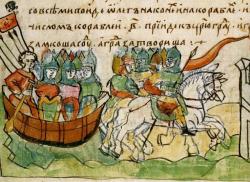 Тема 2. Держава та право Русі (ІХ – ХIV ст.). Особливості політичного розвитку Галицько-Волинської держави та її права
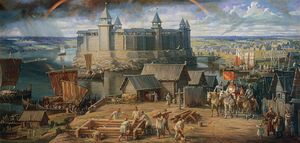 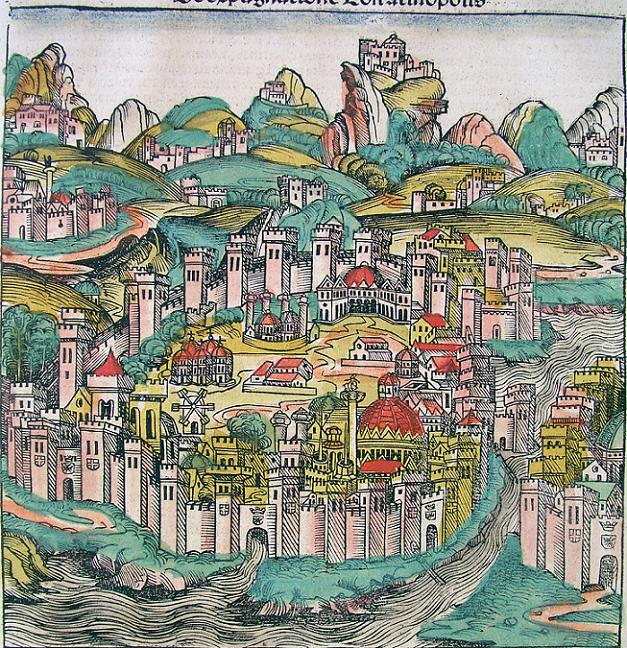 Підготувала 
к.ю.н., доцент О.В. Шкуратенко
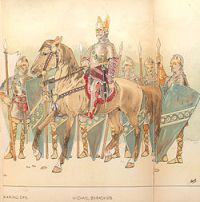 1. Виникнення державності у східних слов’ян. Особливості формування Руської держави
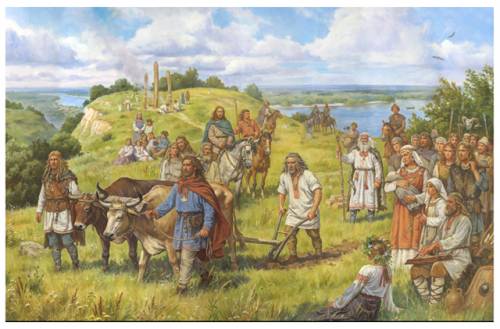 2. Суспільний лад Руської держави: загальна характеристика
Міщани
Селяни
Жодних обмежень у дієздатності й правоздатності вони не мали
3. Державний лад Руської держави (вищі органи державної влади та управління, князівська адміністрація на місцях і судова система).
Державний лад Руської держави
Судові функції виконували представники центральних і місцевих органів влади.
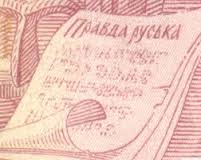 4. Джерела права Русі та його ознаки: загальна характеристика.
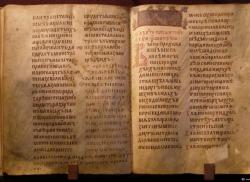 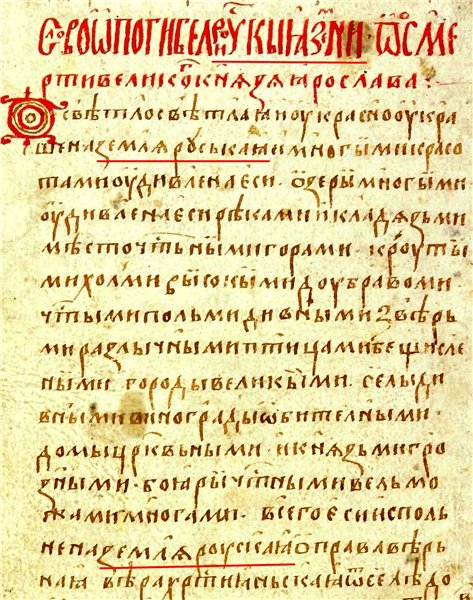 Системоутворююча 
форма права на Русі
Джерелом звичаєвого права в Руській державі були, насамперед звичаї, традиції, побутове й культурне багатство. Їх використання в повсякденному житті було тісно пов’язане із загальною культурою й духовністю народу. Звичаєве право є продуктом народної правотворчості, перебуває в постійному розвитку, а його зрілість і досконалість залежить від правосвідомості народу.
Звичаєве право
«Устав і закон руський»
 (Закон Руський)
Перша писана збірка права, яка не дійшла до нас.
На його існування вказує згадка, що міститься 
у ст. 6 русько-візантійського договору 945 року
договір князя з народом
договори Русі з Візантією 911, 945, 971 років
Писані норми права на Русі зустрічаються також у формі договорів
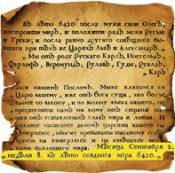 міжкнязівські договори
Князівські уроки та устави
Уроки видавалися за власним бажанням князя, стосувалися здебільшого фінансових справ держави, носили тимчасовий характер. Устави мали погоджуватися з представниками державної влади, насамперед з князівською Радою і діяли на увесь період перебування князя при владі.
Устав земляний князя Володимира Святославовича
Устав князя Володимира (церковний)
Устав князя Ярослава (церковний)
Рецептовані 
(запозичені) джерела права
Окрім власне руських (місцевих) джерел права, широкого застосування набули й іноземні форми права. Їх поява на Русі була зумовлена впливом візантійської церкви, особливо після прийняття християнства у 988 р.
«Закон судний людєм» укладений болгарським царем Симеоном (893 – 927 рр.) – переробка візантійських і давньоєврейських законів.
Кормчі книги «Номоканони» - юридичні збірники церковних правил і настанови римських і візантійських імператорів про церкву. Найвидатнішим Номоканоном традиційно вважається „Номоканон у 50 титулах” Івана Схоластика (565 – 578 рр.)
«Еклога» офіційний законодавчий звід візантійського права VIII ст.
«Прохірон» - посібник з законодавства Візантійської імперії, виданий у 879 р. за Василія Македонянина
«Книги законні» - збірка візантійських законів, у яких увага приділена кримінальному праву
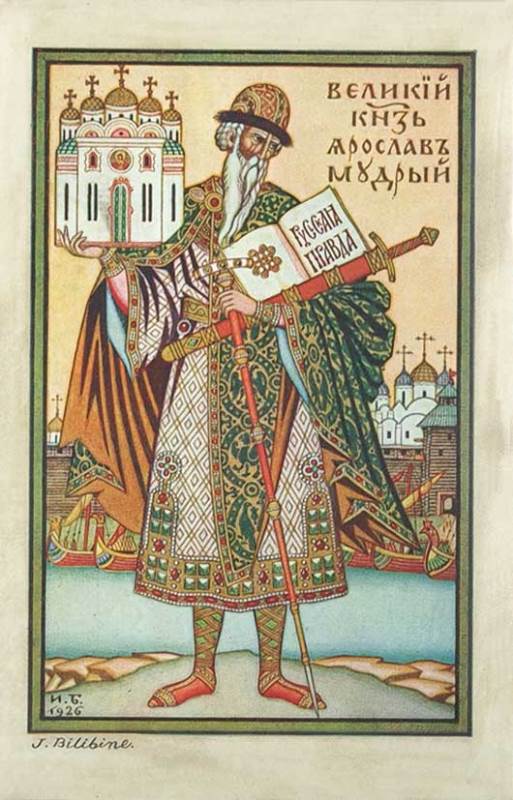 5. «Руська правда»: історія створення, списки та редакції.
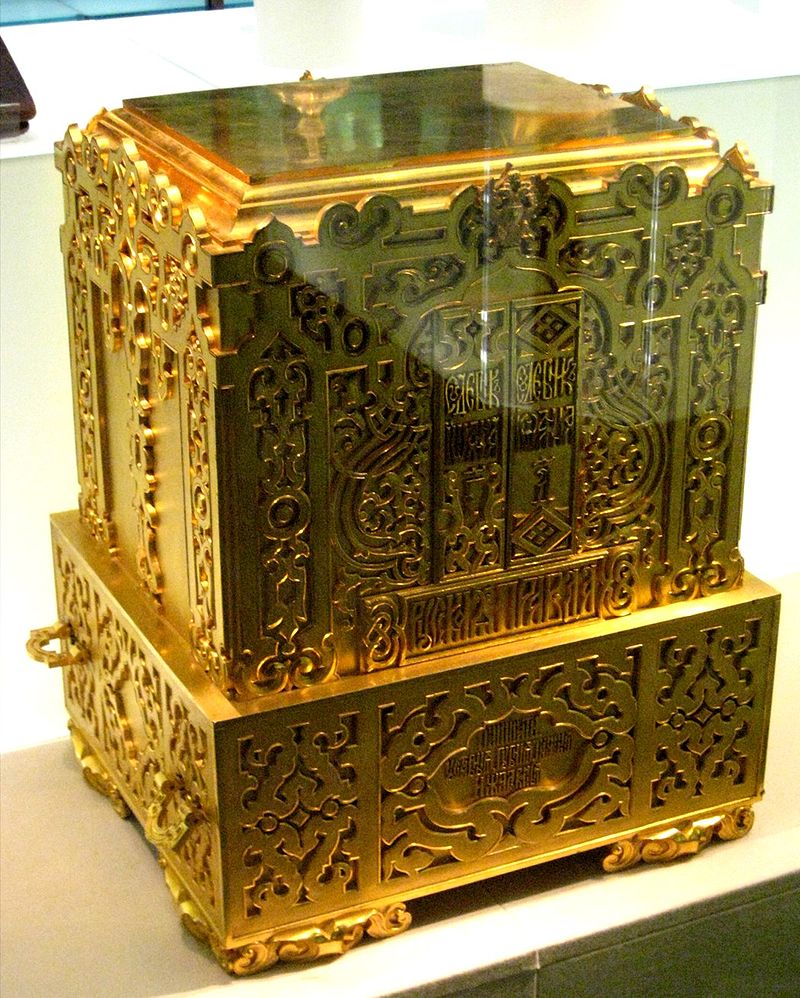 «Руська Правда»
Це перший систематизований збірник норм давньоруського права, основне історичне джерело вивчення суспільного ладу та державно-правових інститутів Руської держави. Джерело не менш цінне та унікальне, ніж літописи, адже демонструє, як у зв’язку зі зміною суспільних відносин трансформувалися й норми права, сформовані протягом
X – XI ст.
Більшість сучасних дослідників поєднують «Руську правду» з іменем Ярослава Мудрого. Оригінал документа не зберігся, а текст відтворено на основі 106 списків
Редакції:
Найдавніша або «Коротка правда»
«Розширена правда»
«Скорочена правда»
«Правда Ярослава» (перша пол. XI ст.), складалася з 18 статей
«Коротка правда»
IX ст.
«Правда Ярославичів» укладена в період між 1054 і 1073 рр., складалася з 23 ст.
«Покон вірний» (ст. 42) – виданий у 30-х роках XI ст
«Урок мостикам» (ст. 43) – датується кінцем XII – початком XIII ст.,
В тексті документа трапляються фрагменти, які відносяться до VIII – IX ст.
«Суд Ярослава Володимировича. Правда Руська» містила 52 ст.
«Розширена правда» складена у період князювання Володимира Мономаха або його сина Мстислава (перша третина XII ст.)
«Скорочена правда» створена вилученням низки застарілих норм із „Розширеної правди”. ХІІІ – XV ст. чи навіть XVII ст.
«Устав великого князя Володимира Всеволодовича Мономаха» охоплював статі 53 – 121.
Час її укладення відносять до періоду князювання Володимира Мономаха або його сина Мстислава 
(перша третина XII ст.) за змістом повніша, ніж «Коротка правда»
Створена вилученням низки застарілих норм із «Розширеної правди». Більшість науковців відносять її появу до ХІІ – XV ст. чи навіть XVII ст. Вона є вибіркою з «Розширеної правди», пристосованою до більш розвинених суспільних відносин періоду феодальної роздробленості та монгольської супремації (окупації, домінування) Русі.
6. Характеристика галузей права за «Руською правдою».
Злочин проти життя
Злочин проти держави
Заподіяння тілесних ушкоджень
Злочин проти шлюбу та моралі
Злочин проти здоров’я
Види злочинів
Злочин проти честі
Знищення чужого майна
Злочин проти особистої свободи
Майновий злочин
Система покарань
«Руська правда» не передбачала смертної кари, хоча у літописних джерелах повідомляється про її застосування у формі повішення, утоплення, спалення
Подвійна вира
Кровна помста
Потік і пограбування
Вира
Пів-вири
грошове стягнення на користь держави у розмірі 40 гривень за вбивство вільної людини
могла бути замінена грошовою компенсацією. Згодом Ярославичі кровну помсту скасували
вигнання злочинця з общини, перетворення членів його родини на рабів і конфіскацію майна
Дика вира
7. Галицьке та Волинське князівства: від окремішності до консолідації (утворення Галицько-Волинської держави).
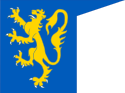 1132 рік початок  
міжусобиць та феодального роздроблення Руської держави, результат соціально-економічного та політичного розвитку Русі, зростання економічної й політичної могутності окремих місцевих центрів
Київська держава
розподілилась :
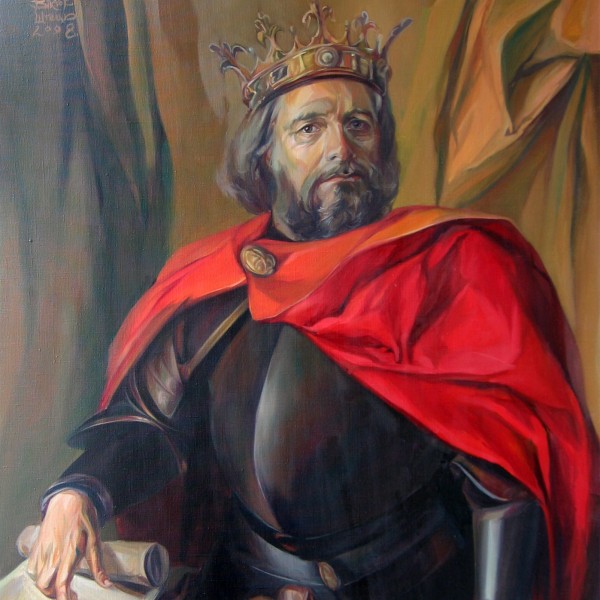 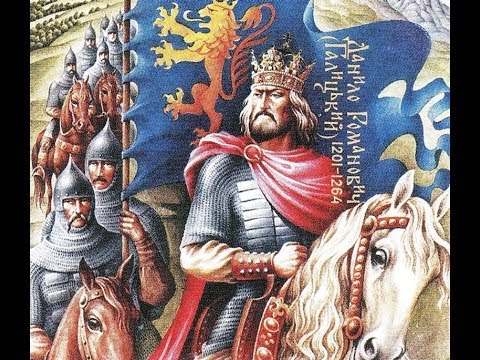 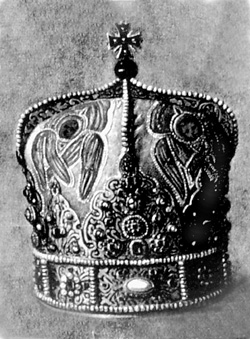 8. Суспільний лад і державний устрій Галицько-Волинської держави
Суспільний лад 
Галицько-Волинської держави
Державний устрій Галицько-Волинської держави
Система управління
Двірцево-вотчинна
функції двірцево-вотчиних обов'язків при дворі Князя, прирівнювались до функцій управління в межах усієї держави
двірський (дворецький) керував князівським двором і вотчинами, чинив суд від імені князя
печатник (канцлер) відав канцелярією, вів діловодство держави, охороняв печатку, керував писарями, перекладачами, архіваріусами
стольник очолював фінансову систему
отроки та дітські виконували різні доручення князя
збройник забезпечував необхідним військо
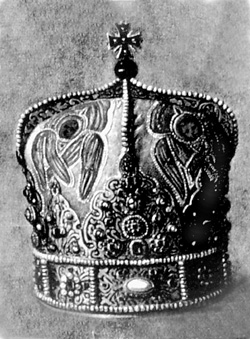 9. Джерела та основні риси права Галицько-Волинської держави
У ХІІ – першій половині ХІІІ ст. у Галицько-Волинській державі функціонувала система права, основні засади якого сформувалися ще в ранньофеодальний період. За своїм змістом і призначенням вони збігаються з правилами, зафіксованими в нормах „Руської Правди”. Але поряд з цим, унаслідок еволюції суспільно-економічних відносин, відбувався перегляд застарілих норм права. Водночас втрата політичної незалежності, інкорпорація українських земель сусідніми країнами стали головними причинами того, що важливі джерела права Галицько-Волинської Русі, які б дали змогу повністю характеризувати систему феодального права, не збереглися.
Система права Галичини та Волині ґрунтувалася на досить міцній джерельній базі. Джерелами права були:
Цивільно-правові норми зазначених джерел передбачали інститут права власності та зобов’язальних дій. Набуте шляхом купівлі рухоме та нерухоме майно можна було продати, подарувати, обміняти і вчинити „як буде воля”. Існували застава та обмін майна. Поширювалися угоди позики, поклажі (депозиту) цінних речей. Сімейне право, як і раніше, передбачало шлюб, опіку та успадкування. Норми кримінального права збереглися головним чином незмінними з часів єдиної Київської Русі. Щоправда з’явилися й новели. Зокрема такий вид злочину як змова проти князя та його влади. Почали застосовувати поряд зі штрафами такі види покарань як смертна кара, ув’язнення у фортеці, вигнання, конфіскації. Причому не лише до суспільних низів, але й до відомих, багатих і знатних бояр.
Процесуальне право передбачало змагальний характер розгляду справи, диспозитивність сторін. Упроваджувалися розшук (заклич, звід, гоніння сліду), допит свідків (видоків і послухів), надання доказів, божі суди (ордалії). Вирок виносився усно. Суттєвих зрушень у цій галузі з часів Русі не сталося.
Галицько-Волинська держава стала історичною спадкоємницею Давньоруської держави, її правонаступницею. Вона ввібрала в себе кращі державно-правові традиції Київської Русі, доповнивши їх суспільно-політичними нормами середньовічної Європи. На відміну від своєї попередниці, Галицько-Волинська Русь відрізнялася слабкою централізованою владою своїх правителів, вагомими економічними та політичними позиціями боярства, чіткою структуризацією суспільних верств. У своїй основі ранньофеодальна правова система держави ґрунтувалася, переважно, на джерелах давньоруського періоду. Водночас правовими засобами захищала свої привілеї феодальна верхівка, закріплювалося становище залежного населення, посилювалися місцеві особливості, що базувалися на звичаєвому праві.